May
Sep
<
Jan
Mar
Jul
Nov
Dec
>
Feb
Jun
Oct
Apr
Aug
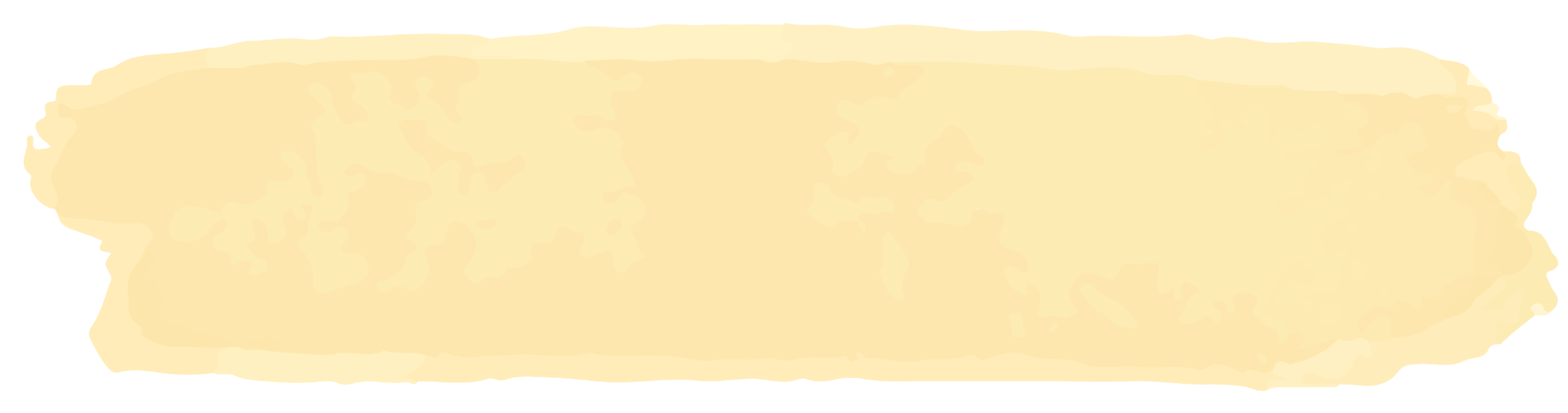 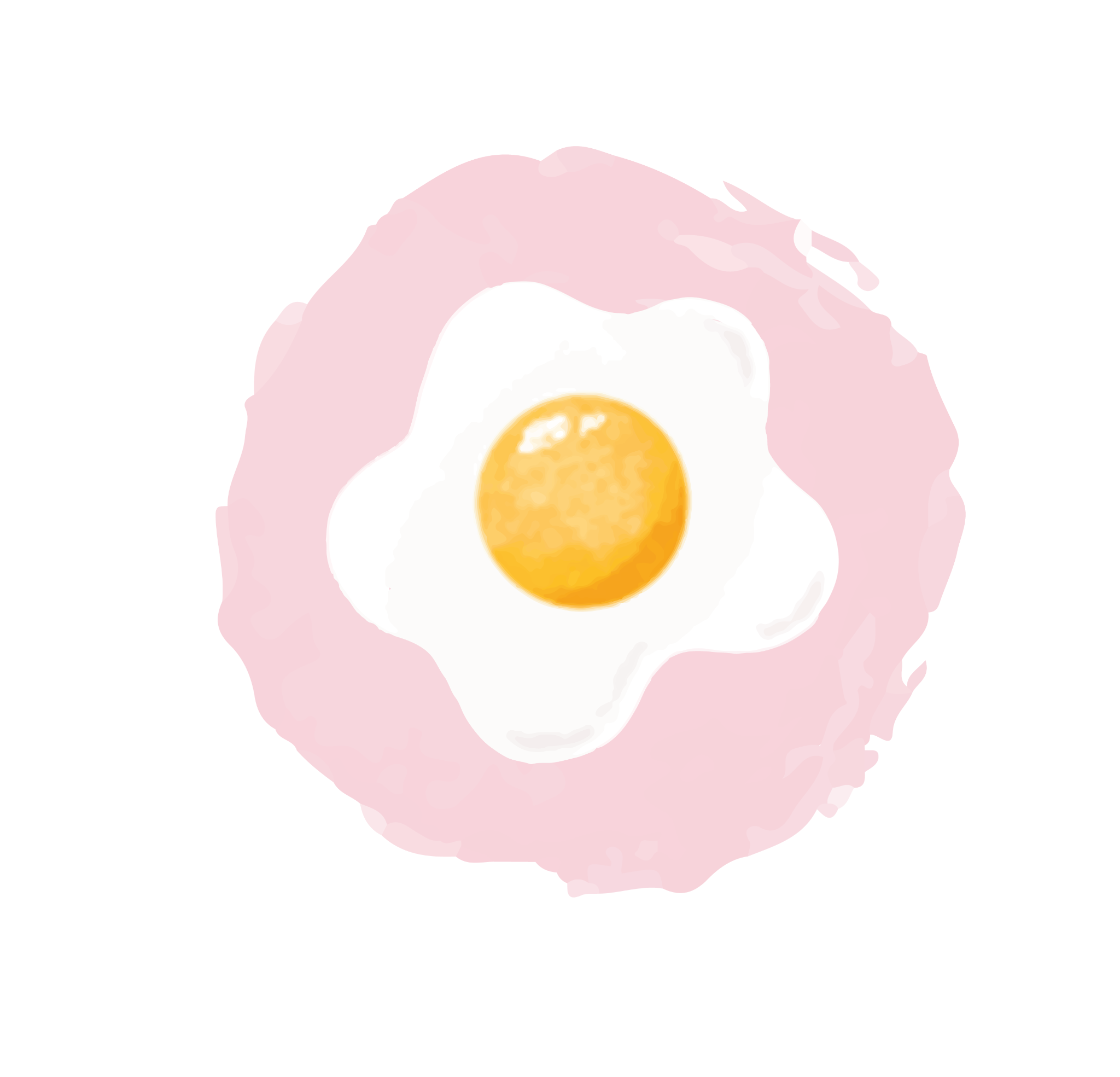 TOÁNLUYỆN TẬP CHUNG
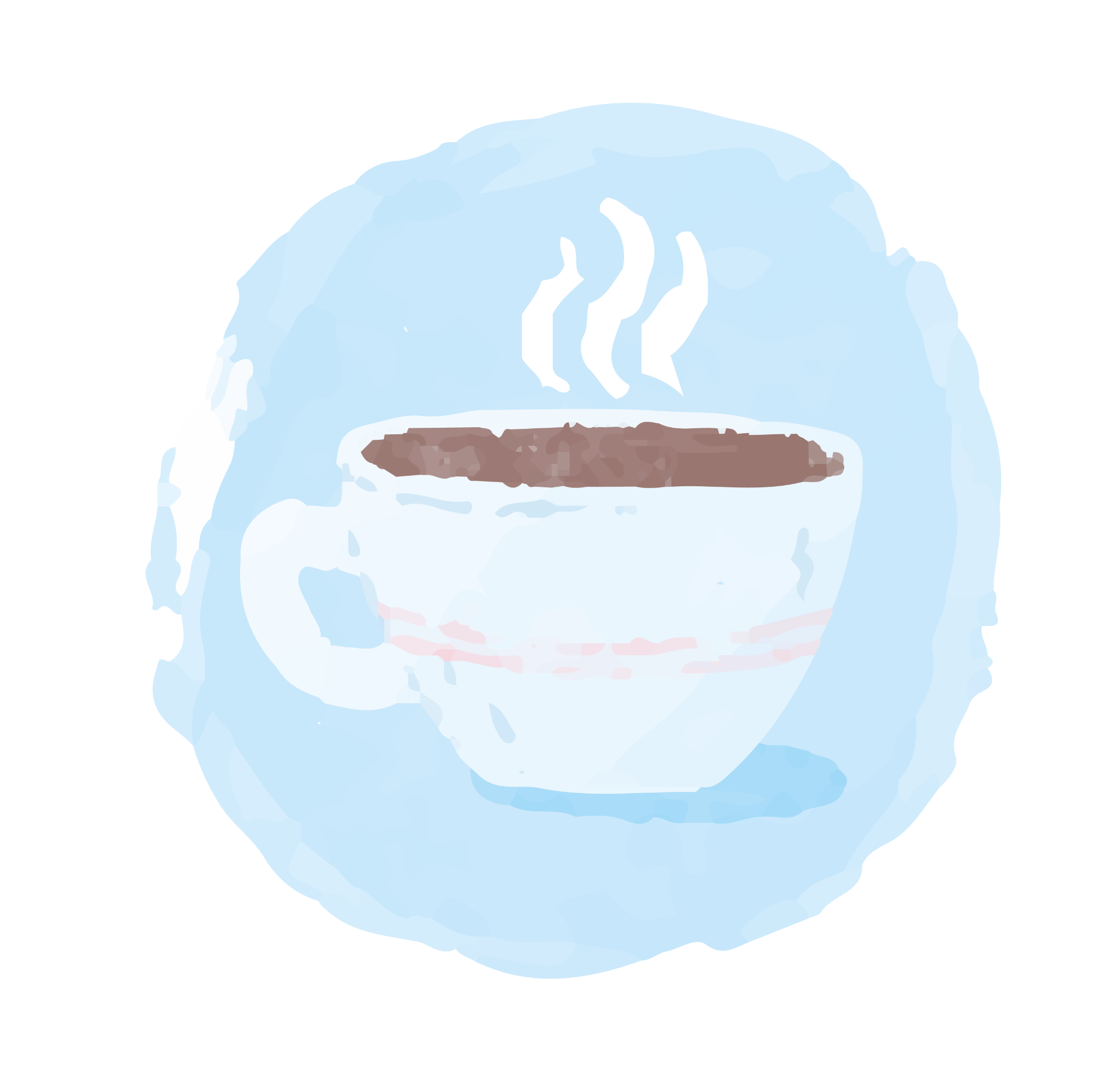 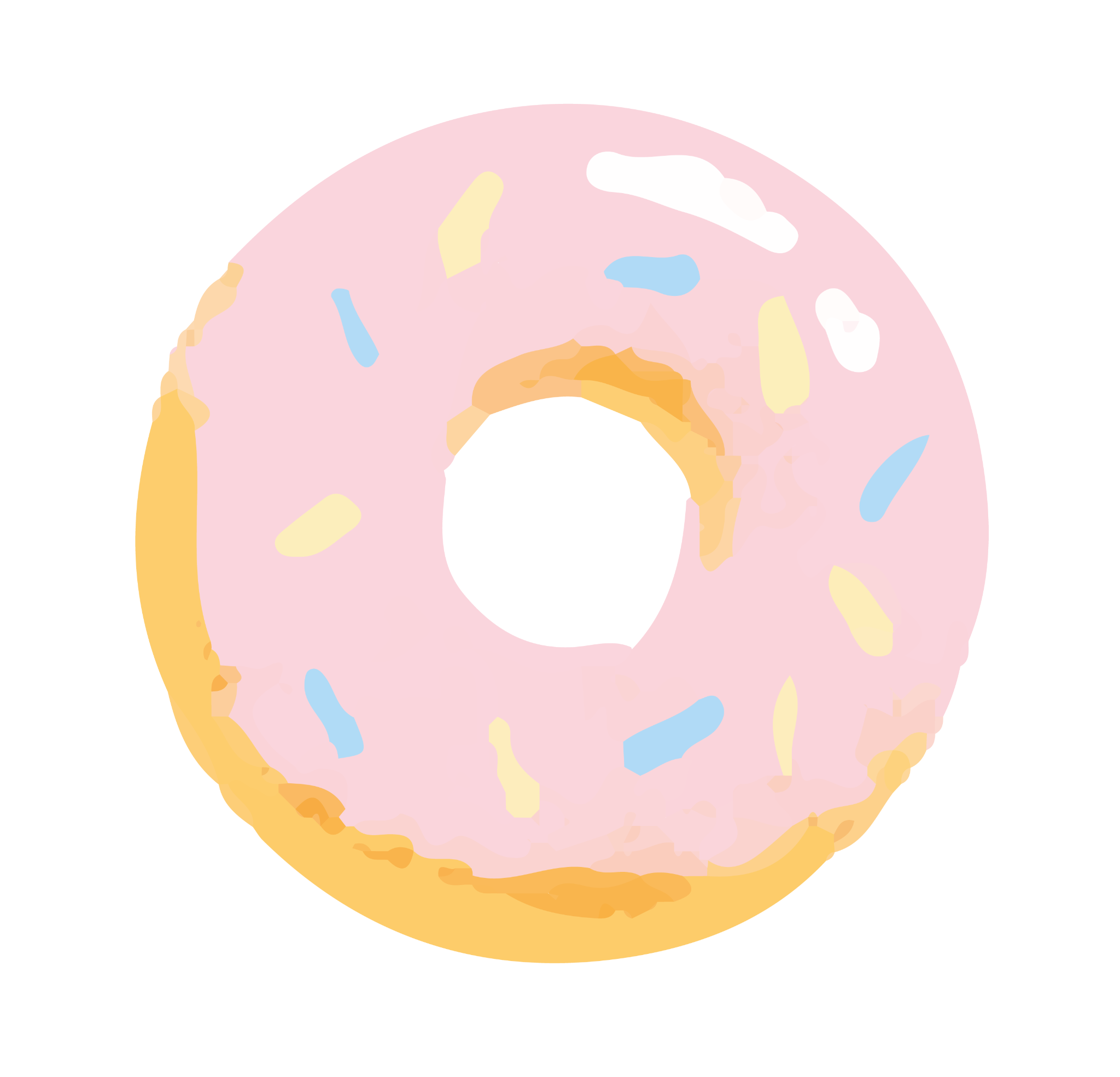 SGK/Tr90
May
Sep
<
Jan
Mar
Jul
Nov
Dec
>
Feb
Jun
Oct
Apr
Aug
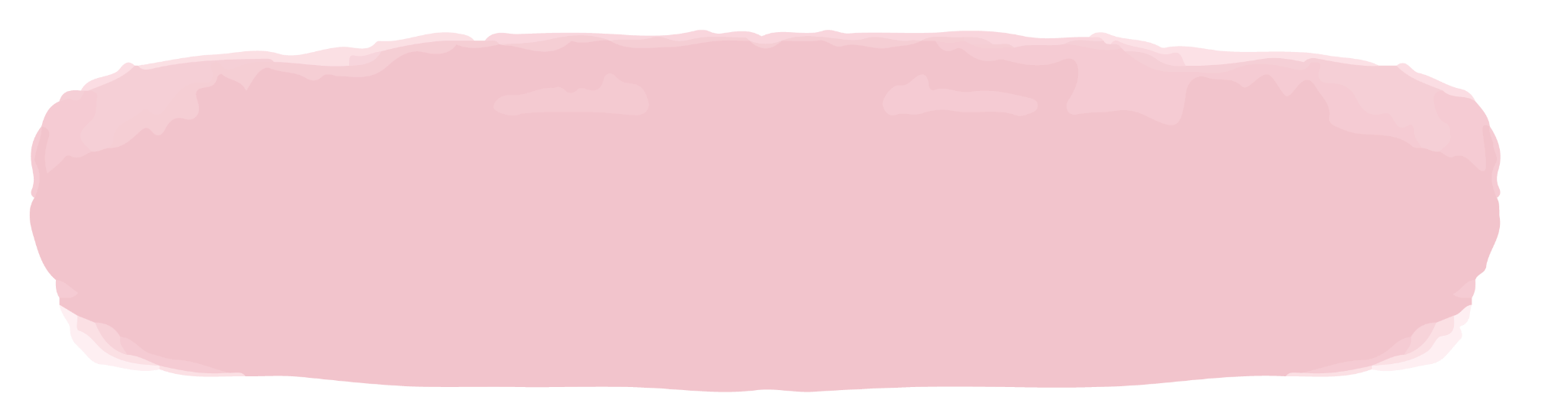 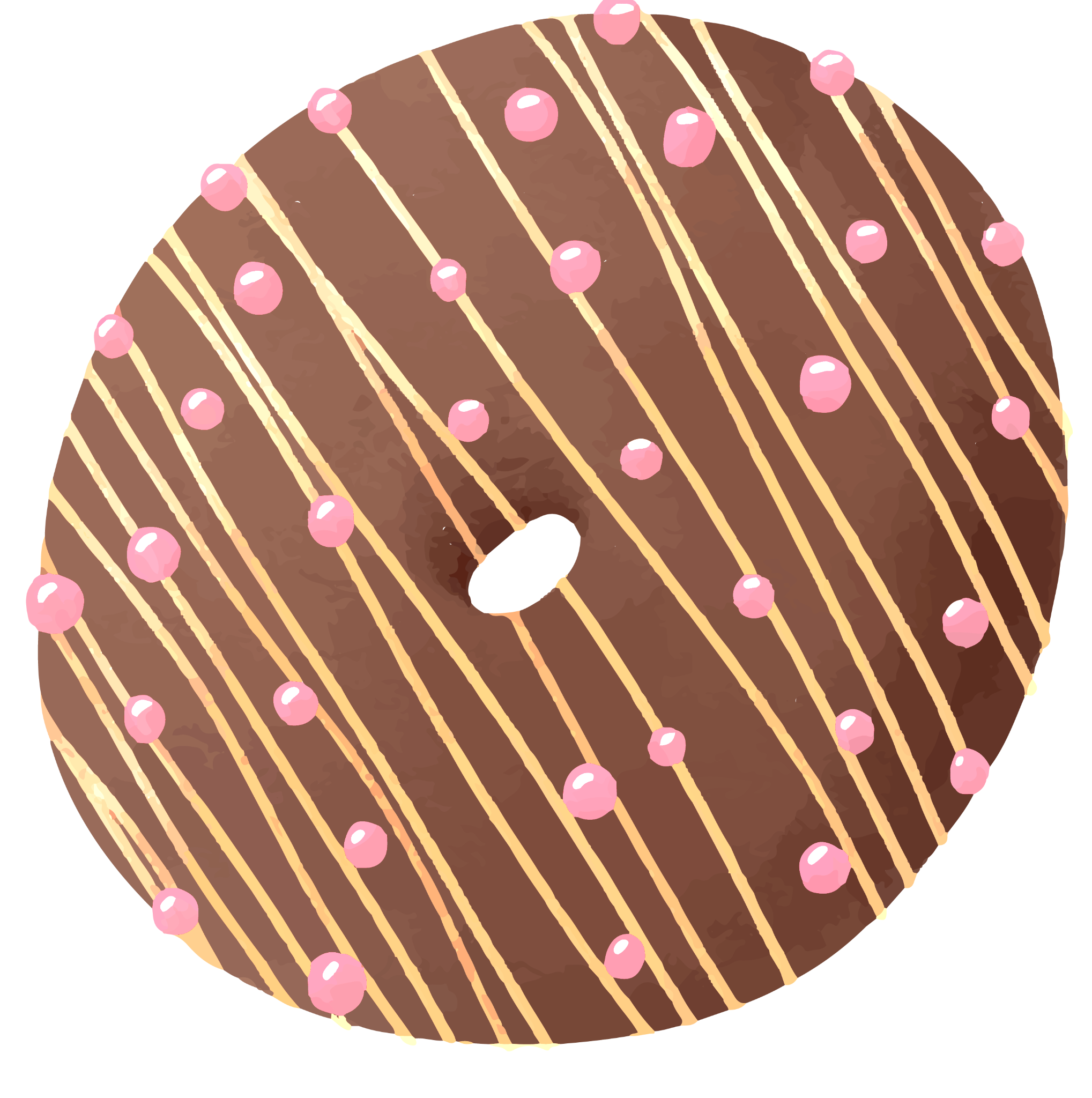 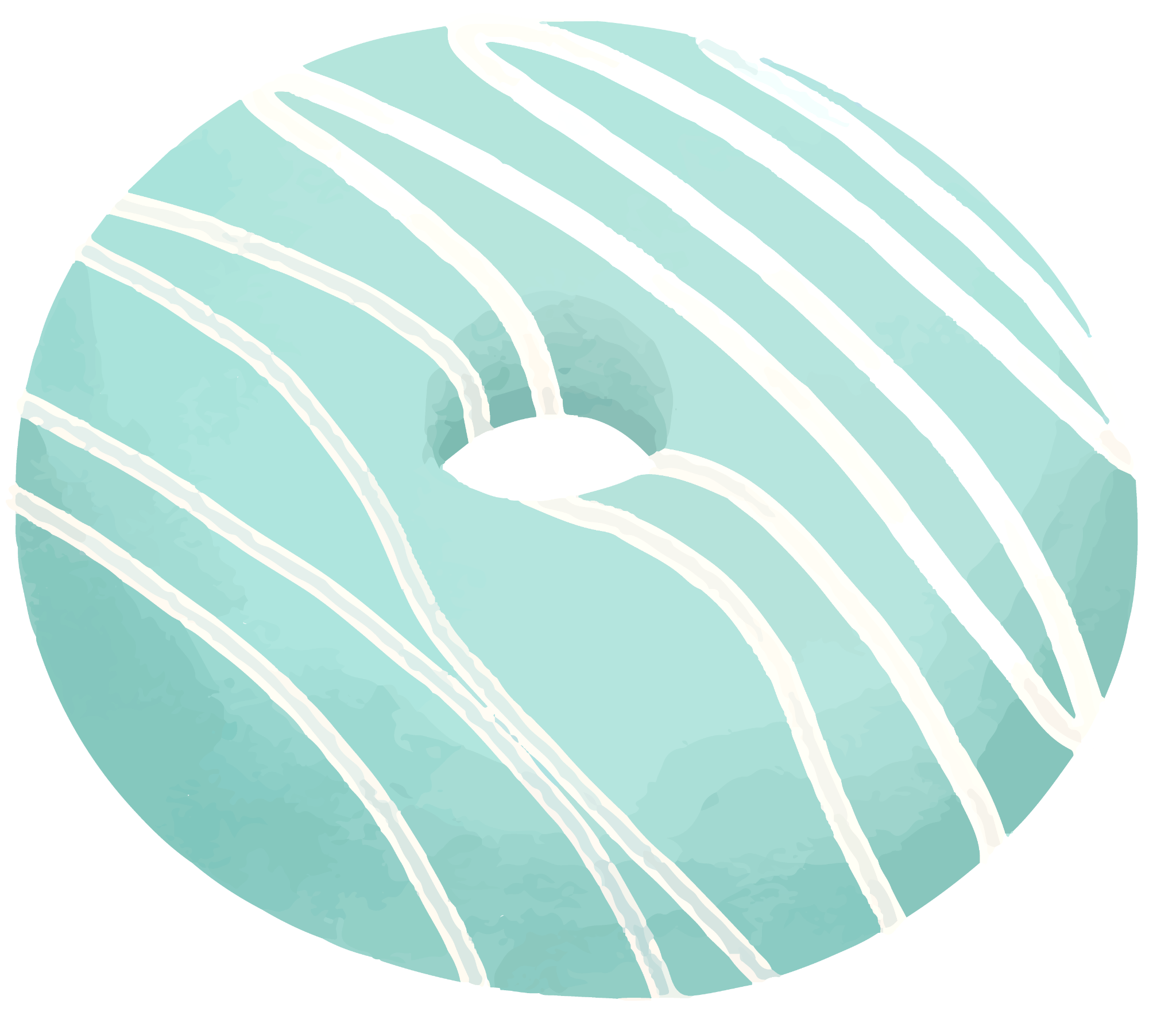 Bài 1: Tính nhẩm:
8 x 7 =
7 x 8 = 
56 : 8 = 
56 : 7 =
5 x 7 =
7 x 3 = 
35 : 5 = 
35 : 7 =
63 : 7 =
40 : 5 = 
45 : 9 = 
81 : 9 =
8 x 8 =
5 x 5 = 
7 x 7 = 
9 x  9 =
9 x 5 =
3 x 8 = 
6 x 4 = 
2 x 8 =
35
9
56
64
45
35
8
56
24
25
7
7
49
5
24
5
8
9
81
16
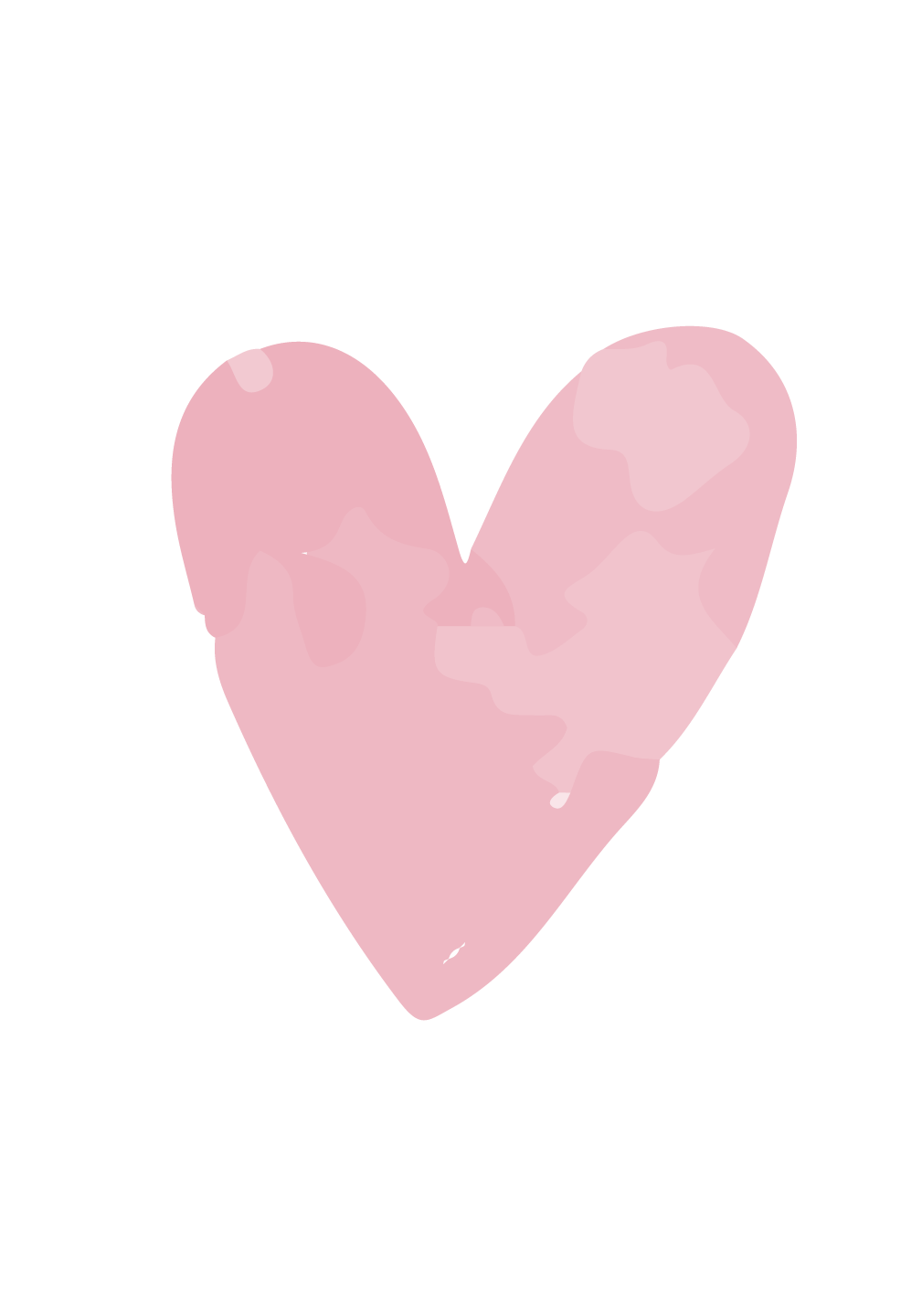 May
Sep
<
Jan
Mar
Jul
Nov
Dec
>
Feb
Jun
Oct
Apr
Aug
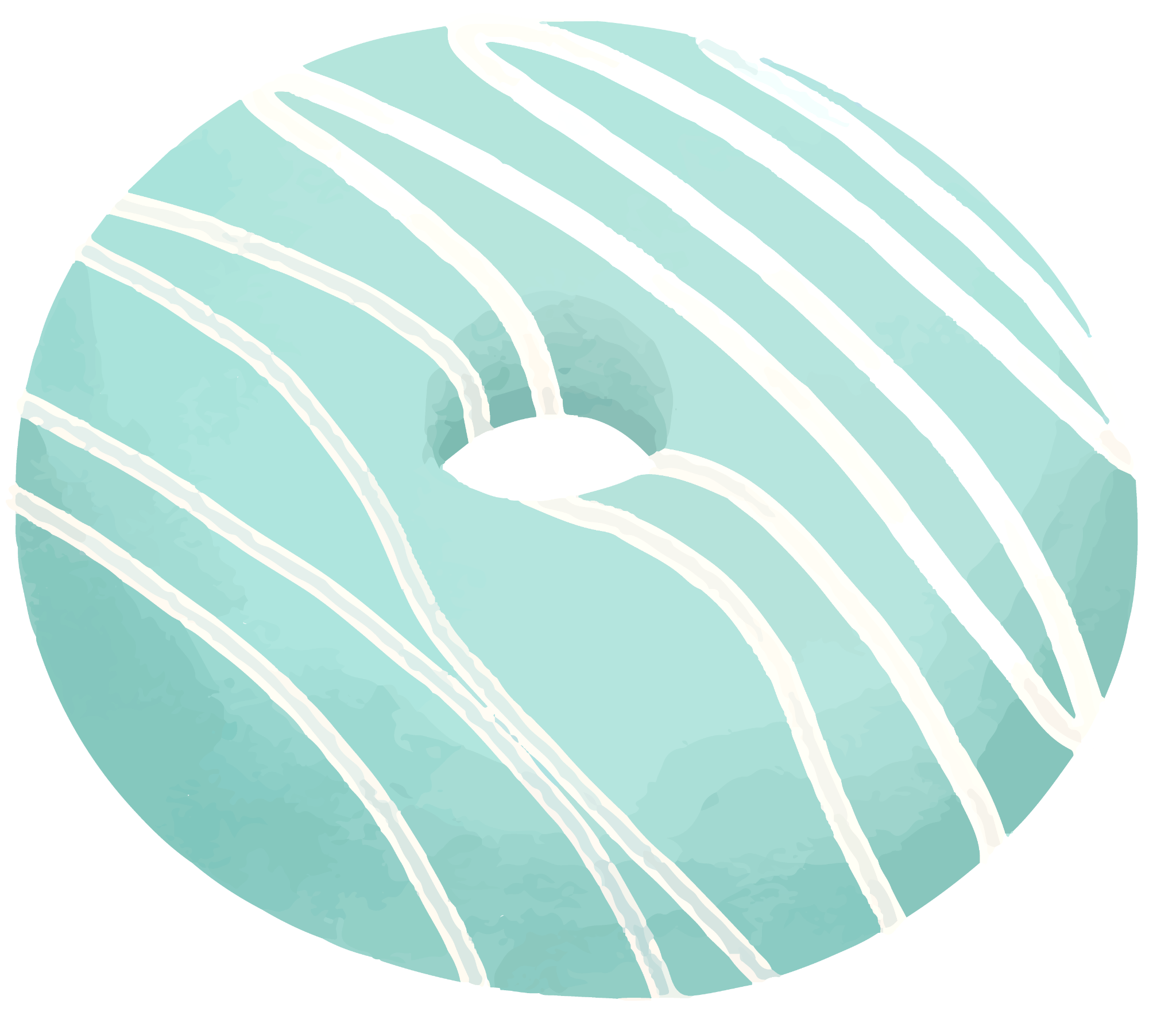 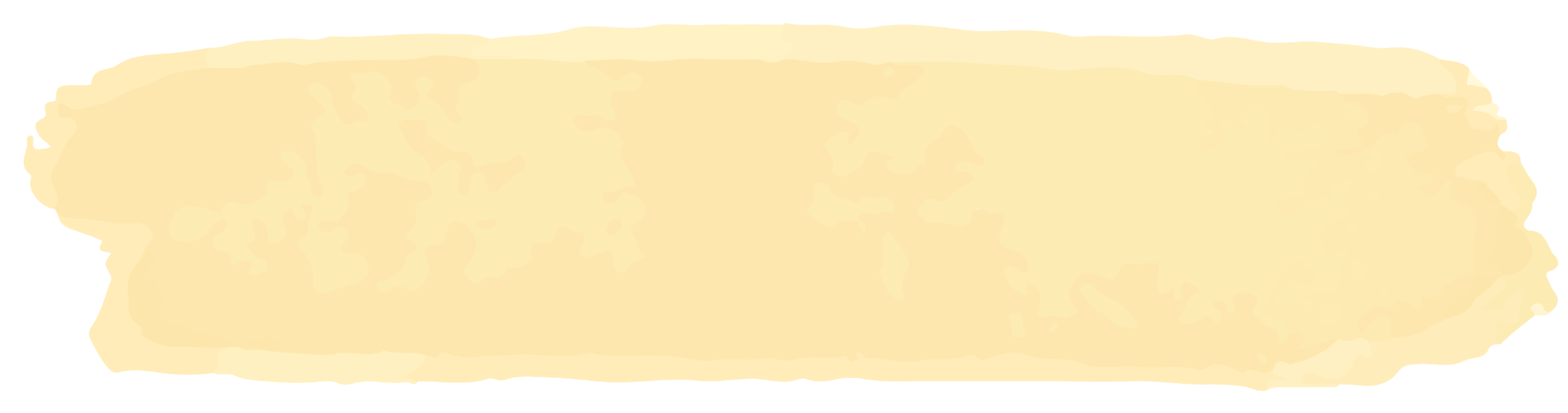 Bài 2: Tính:
a)
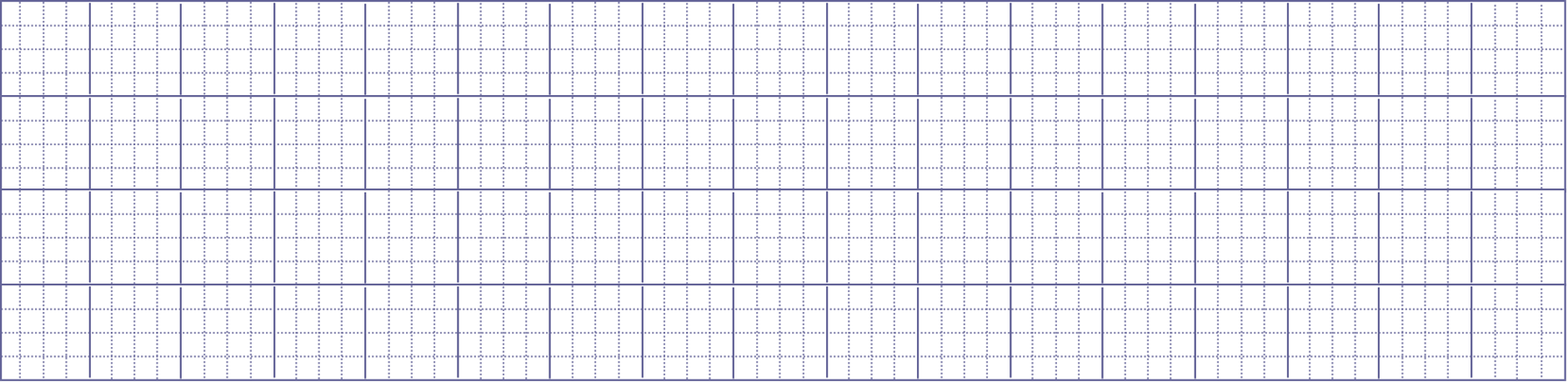 108
281
47
75
8
6
3
5
864
450
843
235
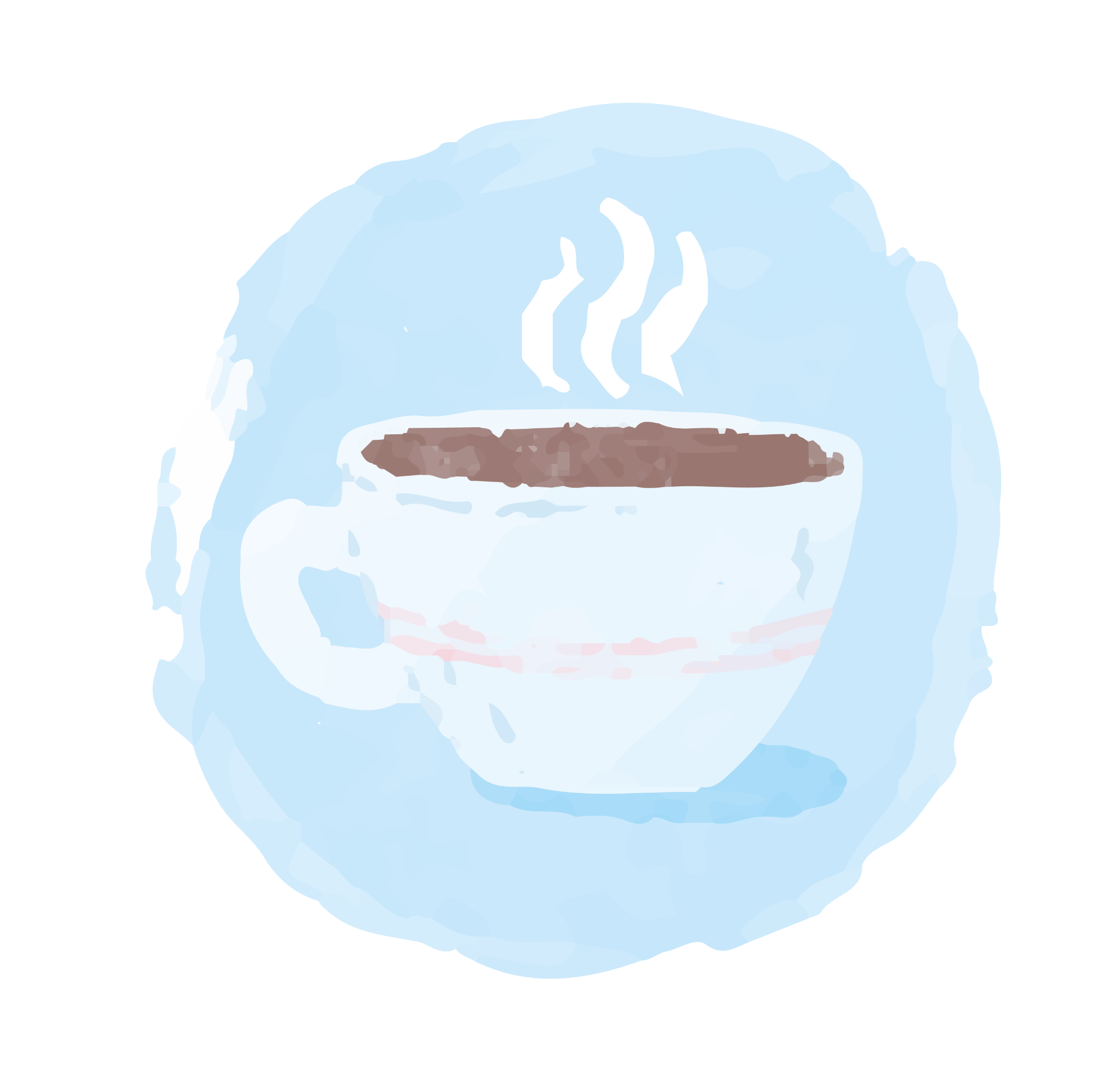 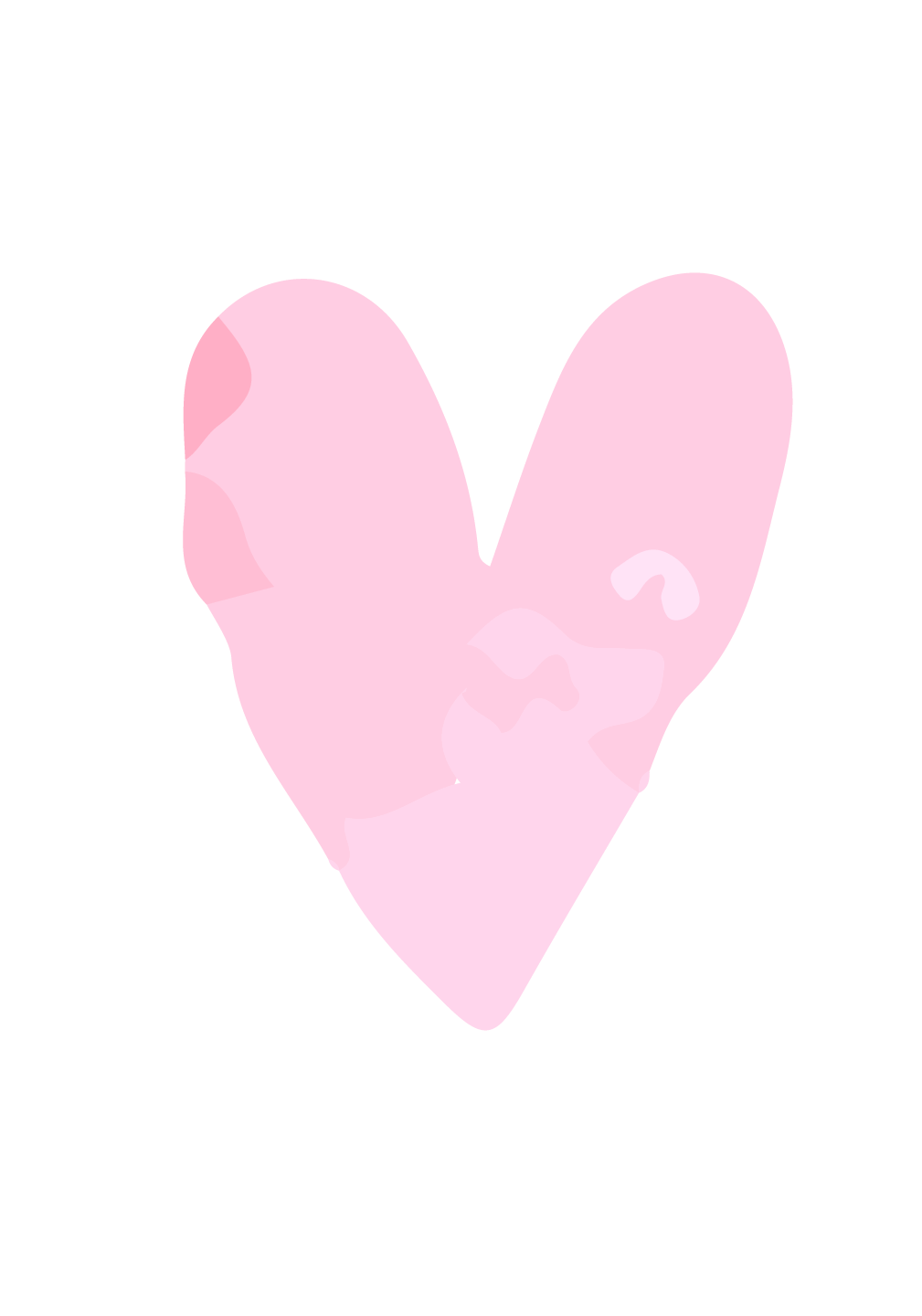 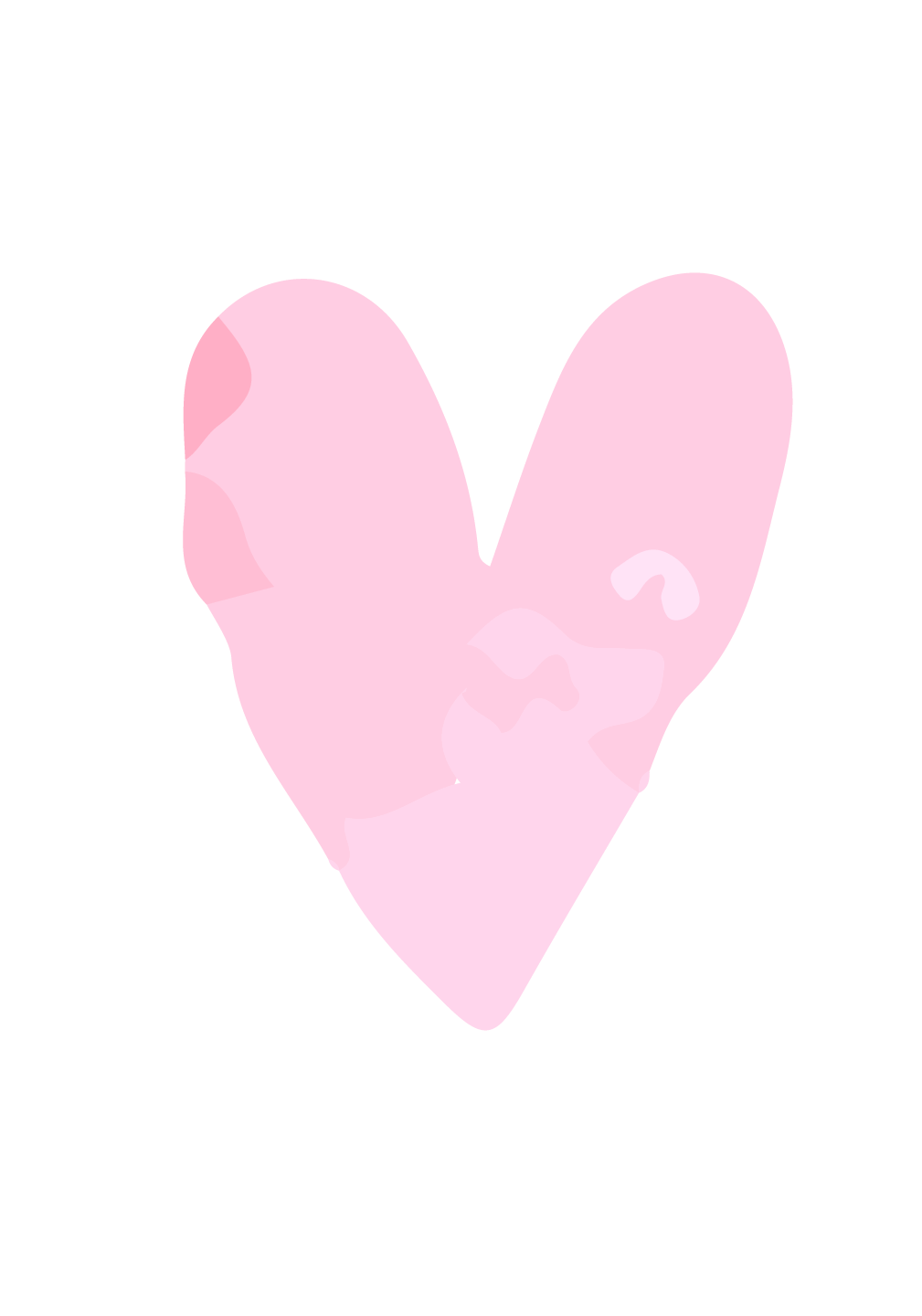 May
Sep
<
Jan
Mar
Jul
Nov
Dec
>
Feb
Jun
Oct
Apr
Aug
b)
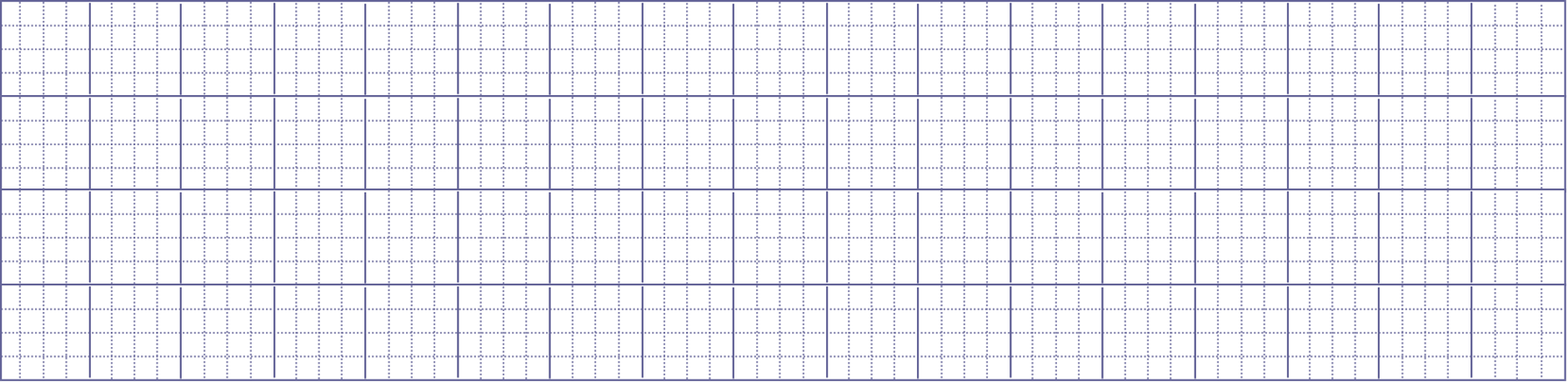 7
6
9
4
8
1
7
3
1
8
4
2
0
4
0
1
2
4
1
842
3
2
5
7
261
872
945
0
2
4
5
1
2
0
0
0
2
May
Sep
<
Jan
Mar
Jul
Nov
Dec
>
Feb
Jun
Oct
Apr
Aug
Bài 3: Tính chu vi của một vườn cây ăn quả hình chữ nhật có chiều dài là 100m, chiều rộng là 60m.
Tóm tắt:
Bài giải
Chiều dài    : 100m
Chu vi vườn cây ăn quả đó là:
Chiều rộng : 60m
(100 + 60)  x 2 = 320 (m)
Đáp số: 320m
Chu vi        : ...m ?
May
Sep
<
Jan
Mar
Jul
Nov
Dec
>
Feb
Jun
Oct
Apr
Aug
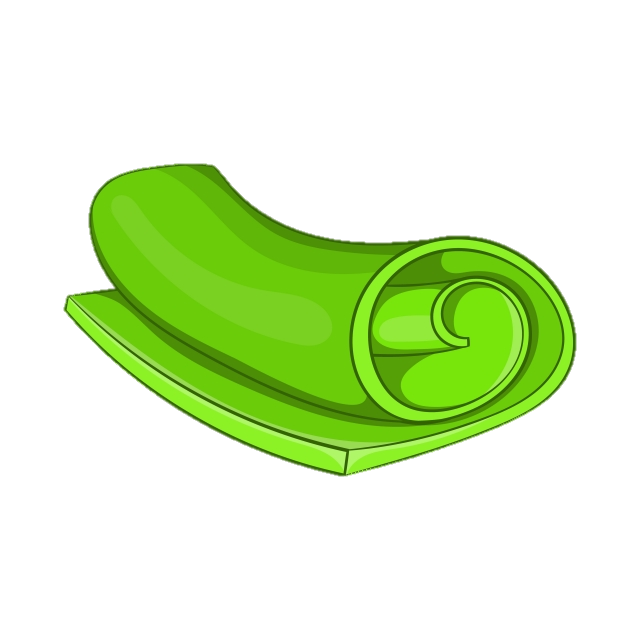 Tóm tắt:
81m
Cuộn vải:
? m
đã bán
May
Sep
<
Jan
Mar
Jul
Nov
Dec
>
Feb
Jun
Oct
Apr
Aug
Bài giải
Số mét vải đã bán là:
81 : 3 = 27 (m)
Số mét vải còn lại là:
81 – 27 = 54 (m)
Đáp số: 54m
May
Sep
<
Jan
Mar
Jul
Nov
Dec
>
Feb
Jun
Oct
Apr
Aug
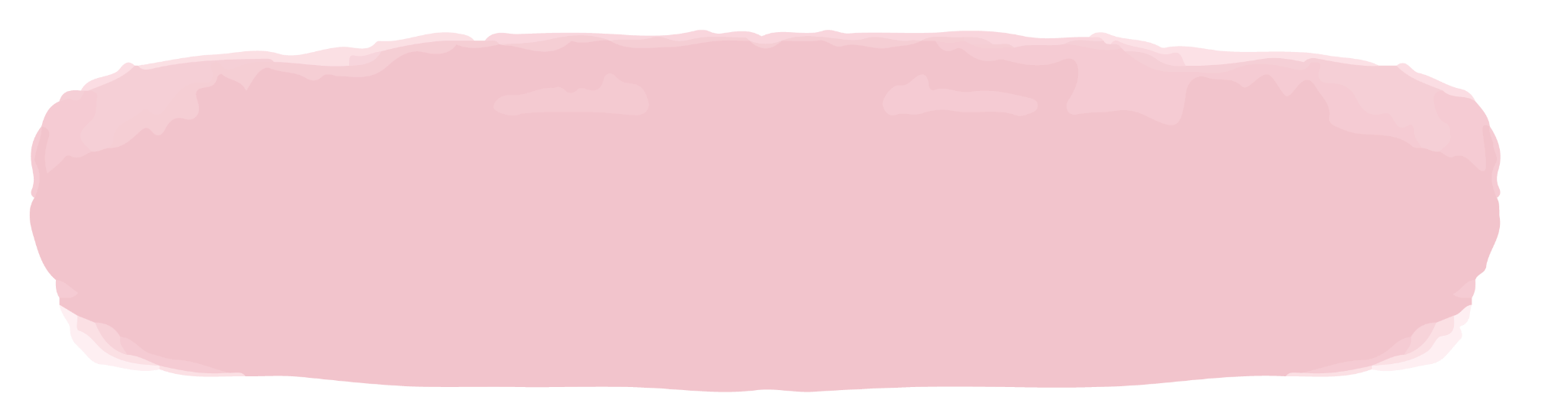 Bài 5: Tính giá trị của biểu thức:
a) 25 x 2 + 30
c) 70 + 30 : 3
b) 75 + 15  x 2
= 50 + 30
= 70 + 10
= 75 + 30
= 80
= 80
= 105
May
Sep
<
Jan
Mar
Jul
Nov
Dec
>
Feb
Jun
Oct
Apr
Aug
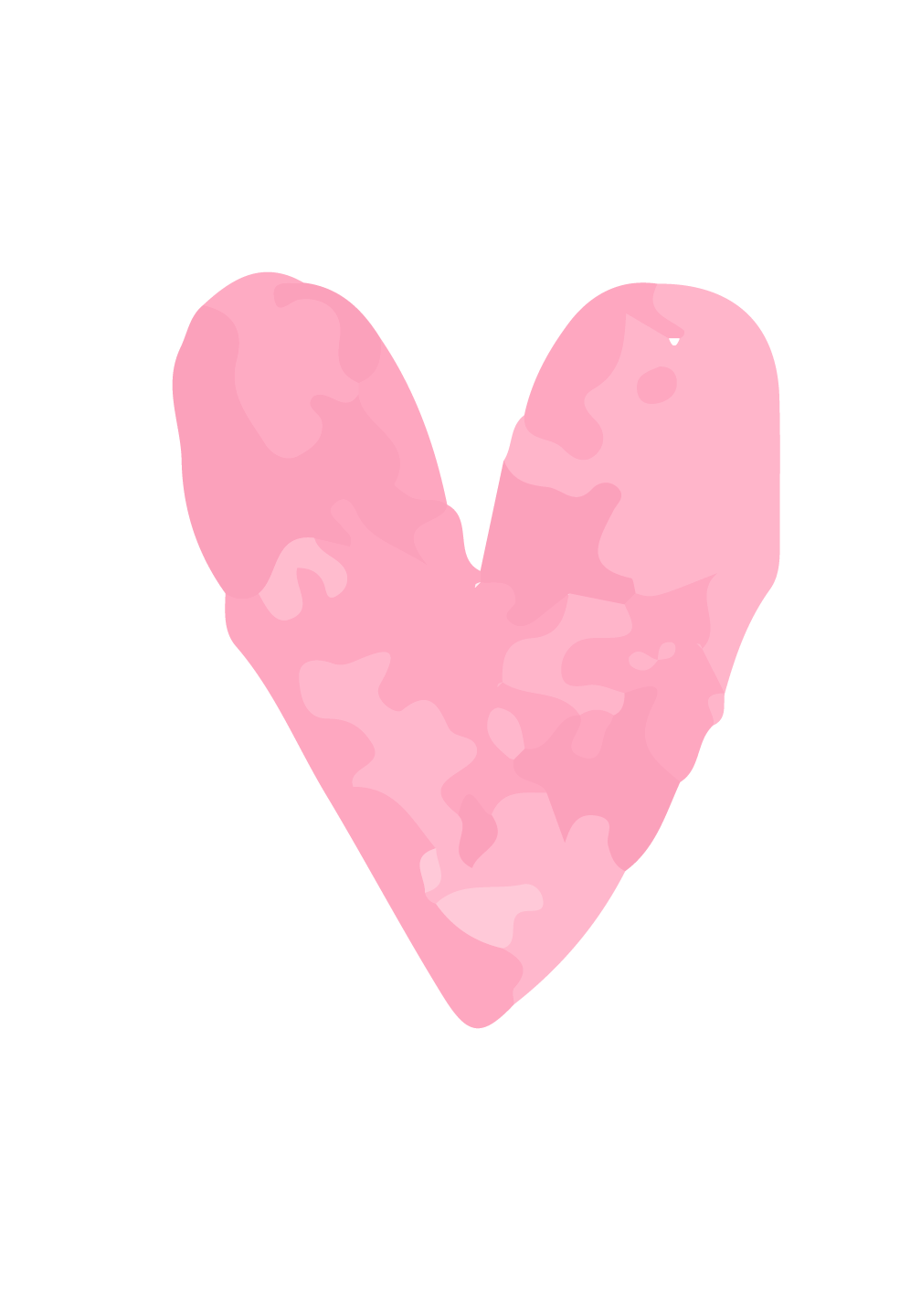 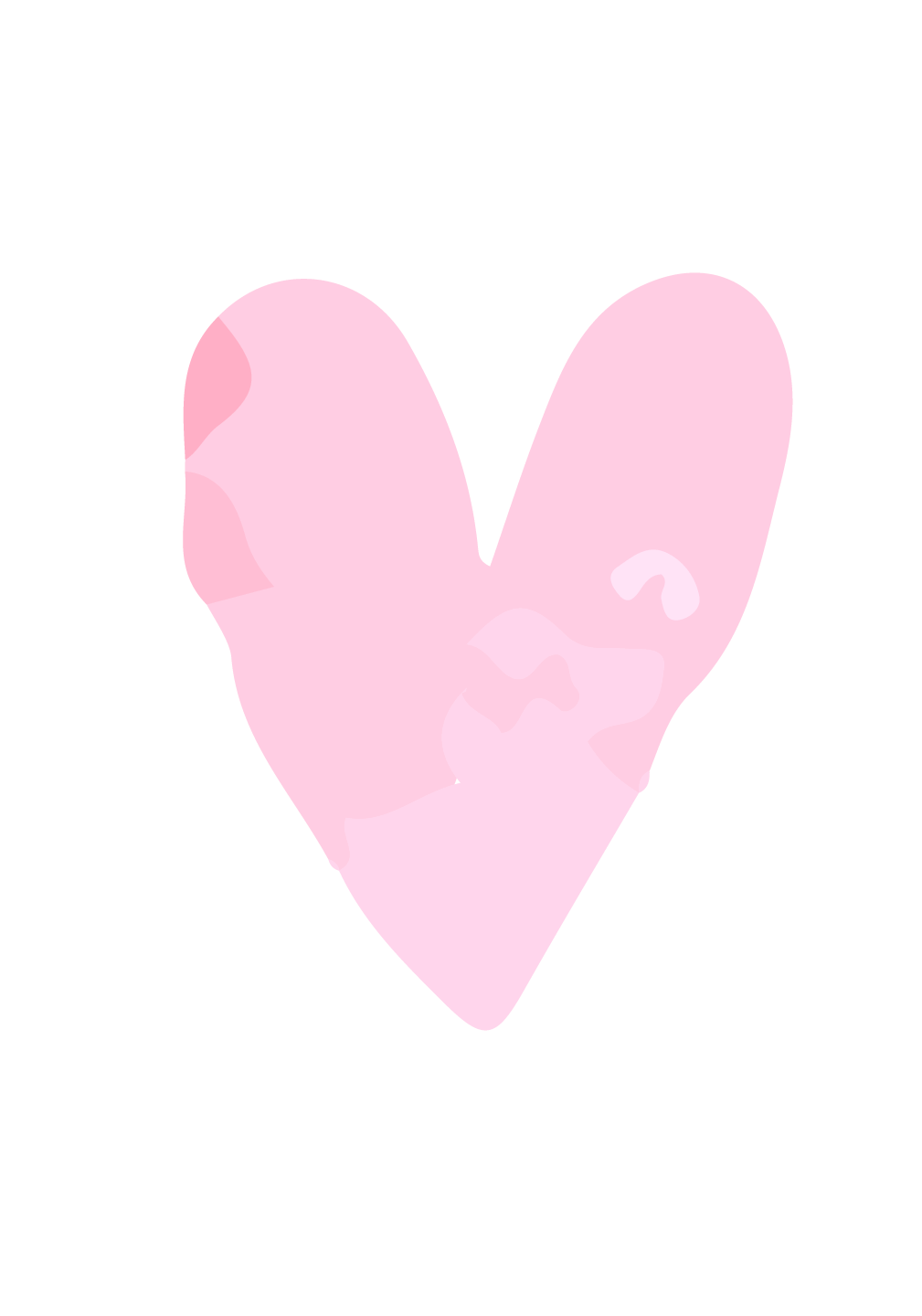 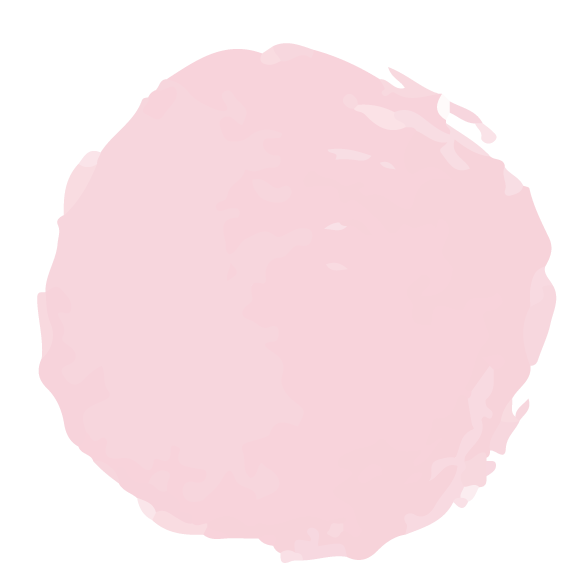 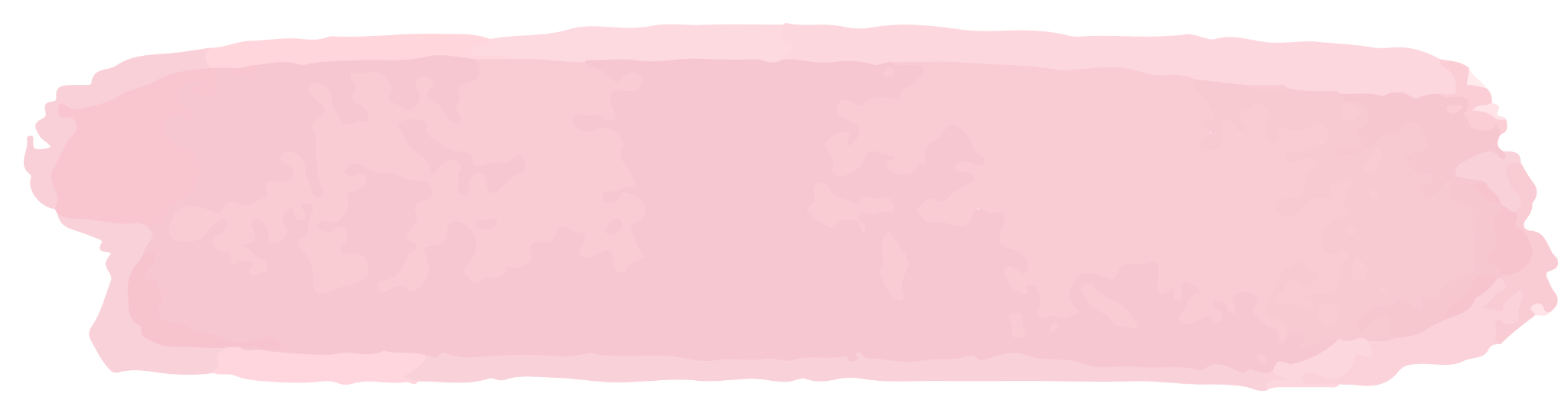 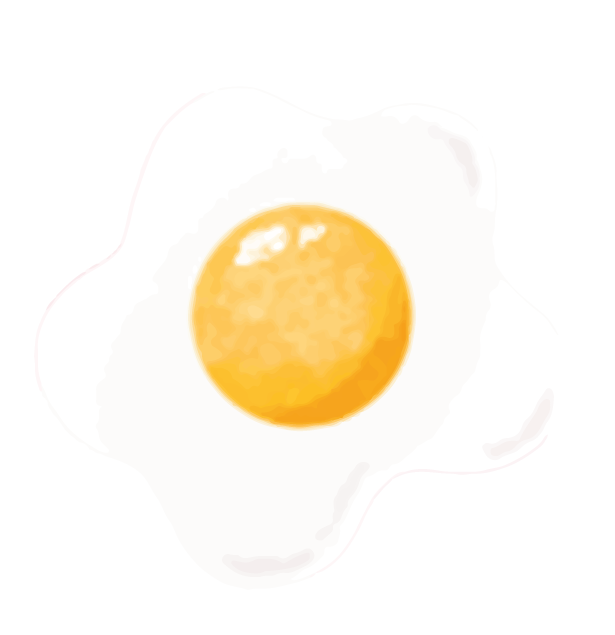 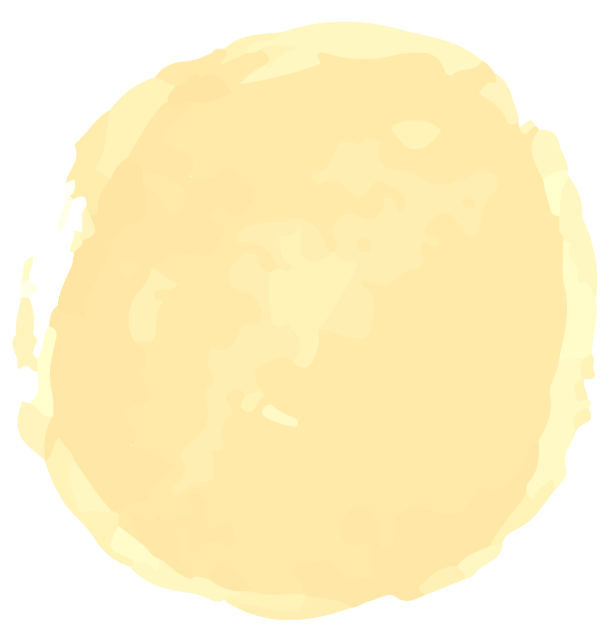 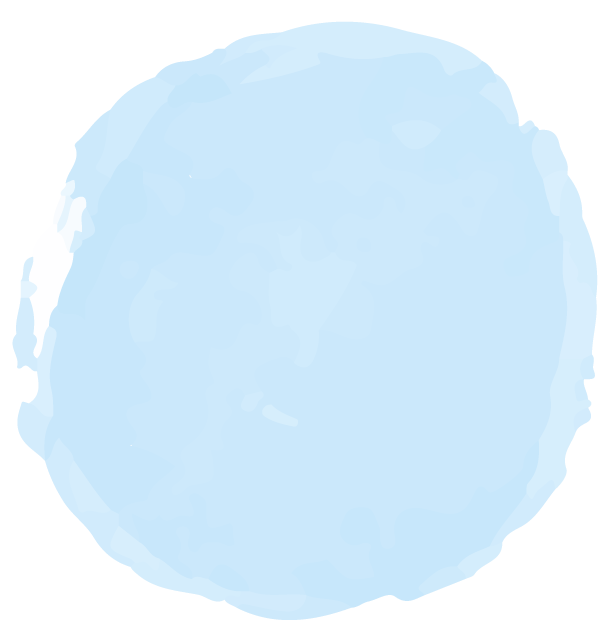 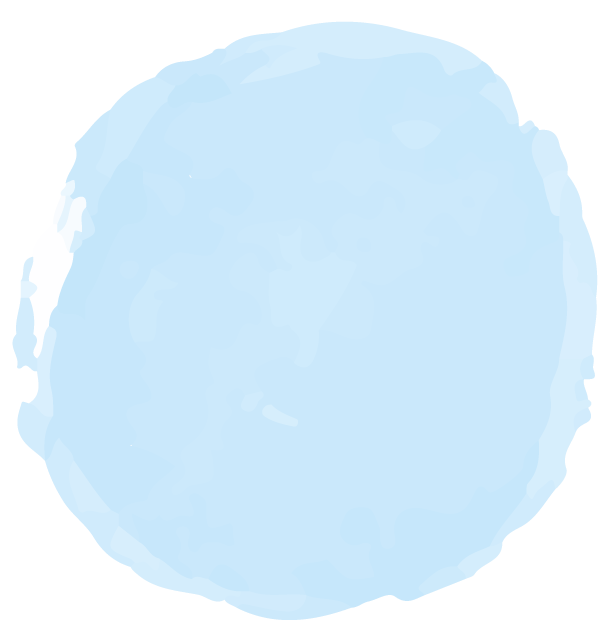 Thanks!
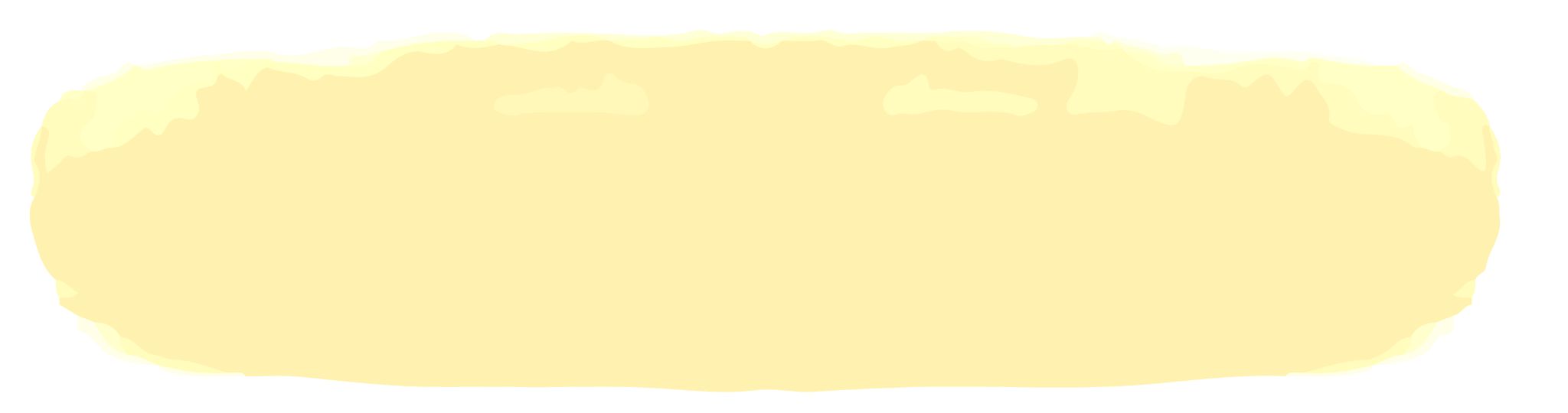 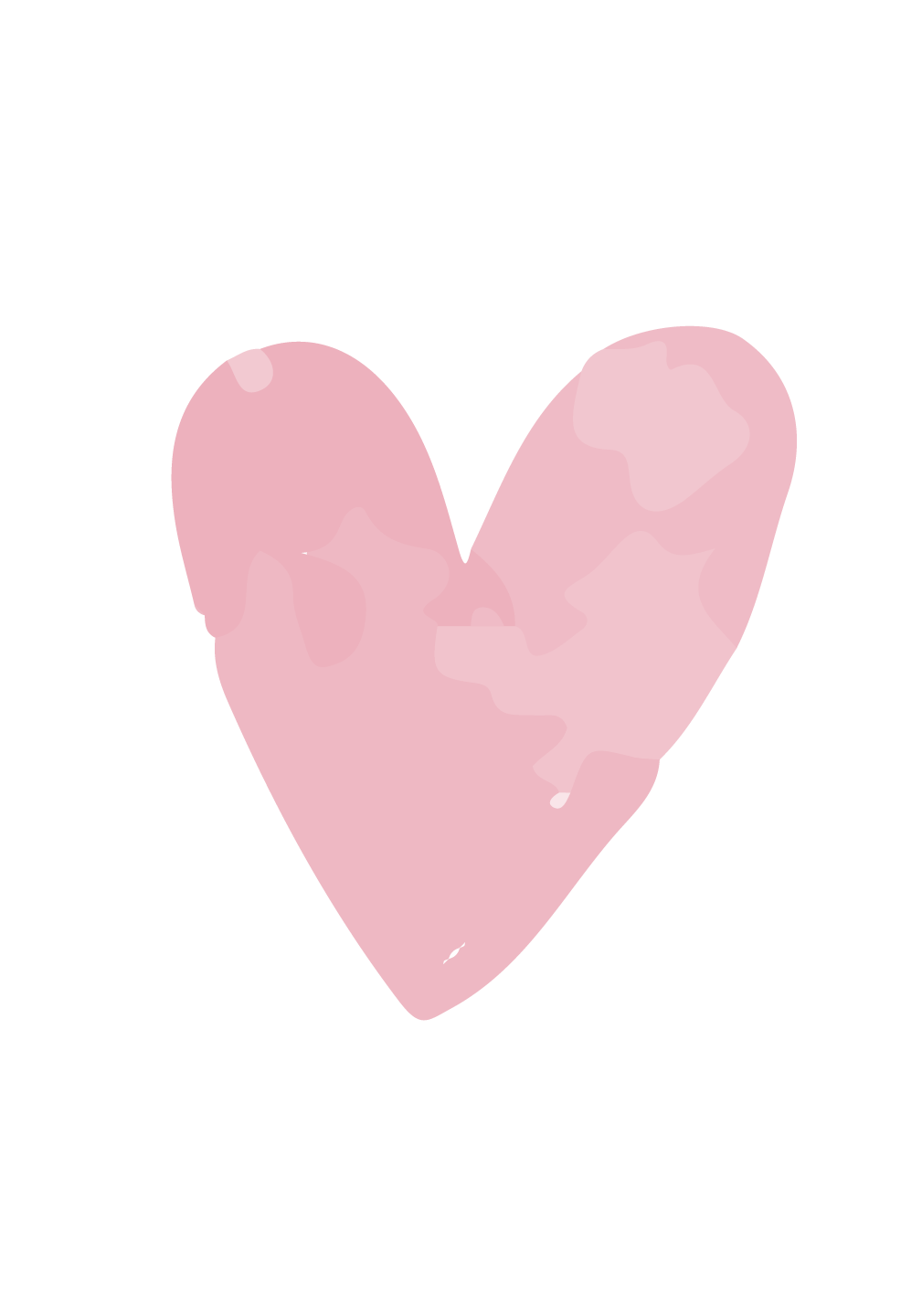